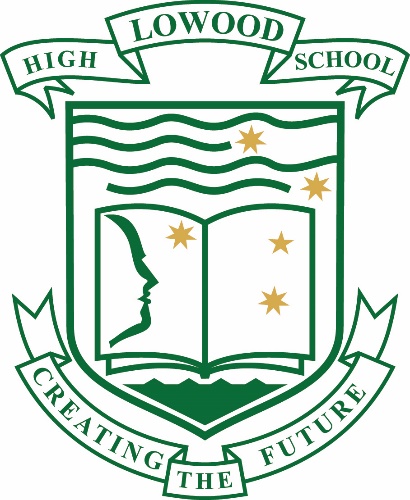 Certificate II in Workplace Skills
Nationally Recognised Qualification (VET course)
(Business Technology Strand)
Nationally Recognised Qualifications -  VET Subjects
Vocational education and training (VET) provides pathways for all young people, particularly those seeking further education and training, and those seeking employment-specific skills. 
VET offers clear benefits to students including;
The development of work-related skills, making young people more employable
Access to learning opportunities beyond the traditional curriculum, including  work-based learning
Competency-based assessment that meets industry standards
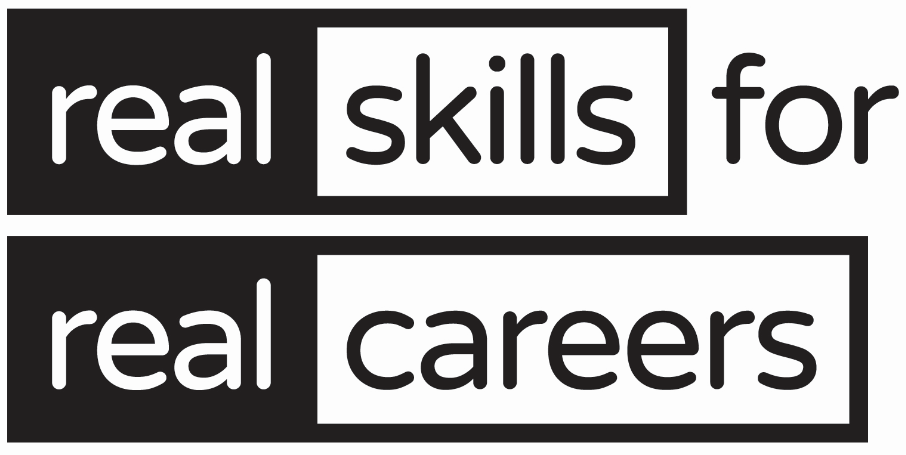 Frequently Asked Questions
What will this course lead to?
This course will help you to develop your communication skills, your digital and financial literacy and it will teach you the basics of business administration.
It will prepare you for work in a variety of entry level jobs such as: 
Data entry operator
Customer service assistant
Administration officer
Frequently Asked Questions
Is there a prerequisite for the Certificate?
There is NO prerequisite, however a good level of literacy and numeracy is required to be successful in this course.
Frequently Asked Questions
What will I learn?
In Certificate II in Business [BSB20115] Students apply a range of business administrative tasks – including using spreadsheets, maintaining information, organisation of tasks, communication and financial literacy – through project-based learning. 
Some activities include: 
Participate in a Team Project
Participate in Workplace Health and Safety
Office administration duties
Frequently Asked Questions
How am I assessed?
All learning and assessment is online on our school network and available also on eLearn. It is recommended that you have a personal laptop in order to access your learning and submit assessment at home as well as at school.
Contact Details
If you require any further details about this course please feel free to contact: 

Subject area Teacher: 	Helen Bailie
				hbail4@eq.edu.au
				Greg Hollywood									gholl20@eq.edu.au

Head of Department: 	Chris McCall
				cdmcc0@eq.edu.au